UNIVERSIDAD DE LAS FUERZAS ARMADAS 
“ESPE”


DEPARTAMENTO DE CIENCIAS ECONÓMICAS, ADMINISTRATIVAS Y DE COMERCIO


CARRERA DE INGENIERÍA COMERCIAL

DANIEL VINICIO CORDOVA SUAREZ
FECHA ÚLTIMA REVISIÓN: 13/12/11
CÓDIGO: SGC.DI.260
VERSIÓN: 1.0
LOS RIESGOS LABORALES Y SU RELACION CON LA GESTION DE LA SALUD Y SEGURIDAD OCUPACIONAL EN LAS CLINICAS DE ESPECIALIDADES DEL DISTRITO METROPOLITANO DE QUITO
FECHA ÚLTIMA REVISIÓN: 13/12/11
CÓDIGO: SGC.DI.260
VERSIÓN: 1.0
Introducción
Planteamiento del Problema
Objetivos
Objetivo general

Analizar la relación existente entre la gestión de la salud y seguridad ocupacional y la ocurrencia de accidentes laborales en las clínicas de especialidades de la ciudad de Quito.
Objetivos específicos
Estudiar cómo se realiza la gestión de salud y seguridad ocupacional en las clínicas de especialidades del DMQ.

Determinar cuáles son los riesgos laborales a los cuales están expuestas las personas que laboran en las clínicas de especialidades del DMQ .

Determinar cuáles serían las maneras de mejorar la salud y seguridad ocupacional dentro de las clínicas de especialidades del DMQ.
MARCO TEÓRICO
Teorías de Soporte
Marco Conceptual
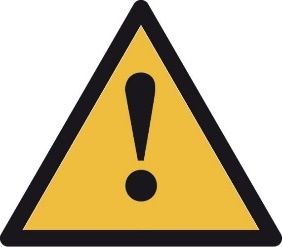 RIESGO LABORAL
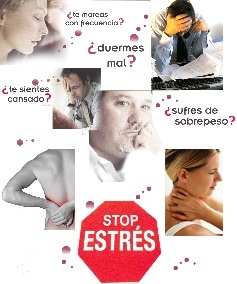 ENFERMEDAD LABORAL
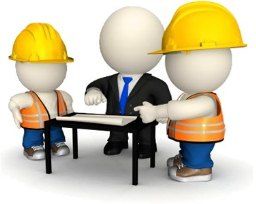 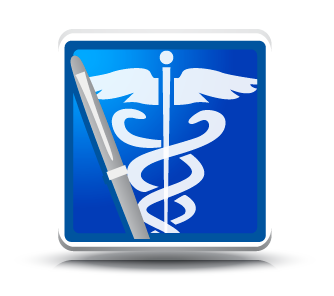 SEGURIDAD OCUPACIONAL
CLINICA DE ESPECIALIDADES
Marco Legal
MARCO METODOLÓGICO
Aplicación del método
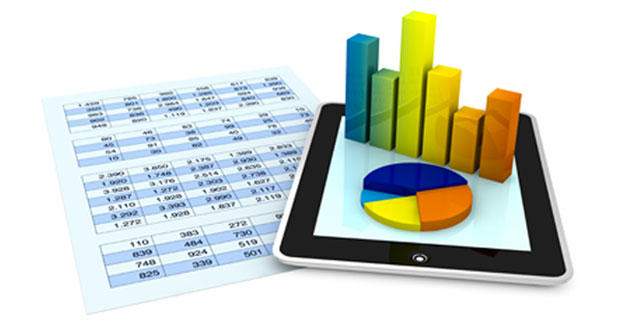 RESULTADOS
Revisión de fuentes secundarias
Revisión de Fuentes Secundarias
RESULTADOS DE LA INVESTIGACIÓN DE CAMPO
Medidas de Prevención
¿Practica en su trabajo medidas de seguridad para prevenir accidentes laborales?
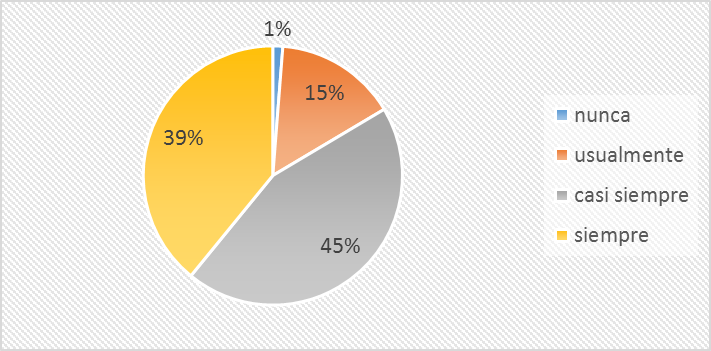 Causas de Accidentes

¿Cuáles cree usted que son las principales causas para que se produzcan accidentes laborales?
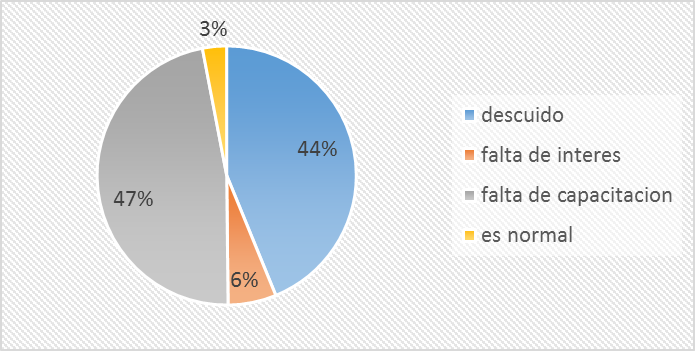 Riesgos Laborales
Señale de la lista los riesgos laborales a los que se encuentra expuesto
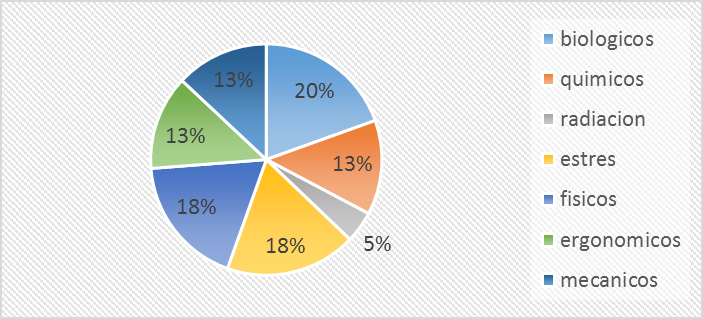 Capacitación sobre riesgos
¿Ha recibido capacitación sobre riesgos laborales?
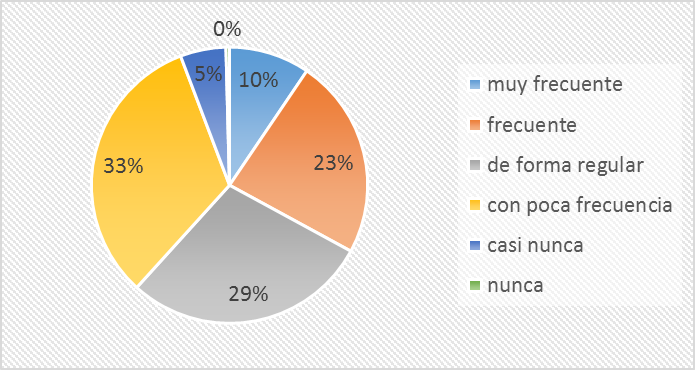 Materiales de Trabajo
¿La administración se preocupa por mantener en inventario los materiales de protección que usted requiere para evitar riesgos laborales?
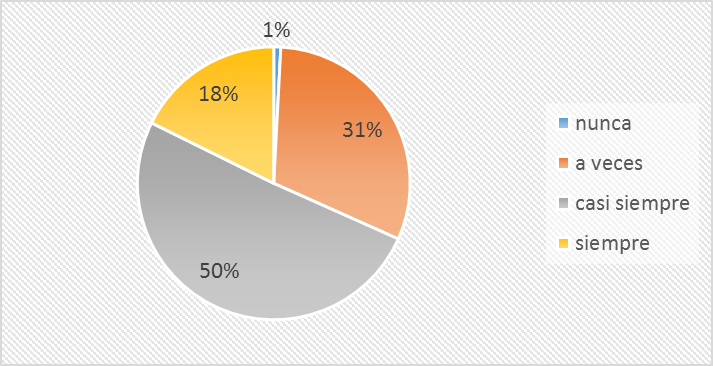 Estrés Laboral
¿Considera usted que su trabajo es estresante?
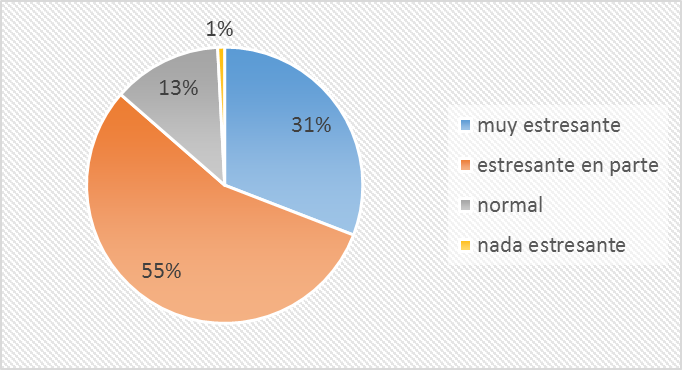 Campañas de Prevención
¿Está clínica ha realizado en este último año alguna campaña de prevención de accidentes laborales?
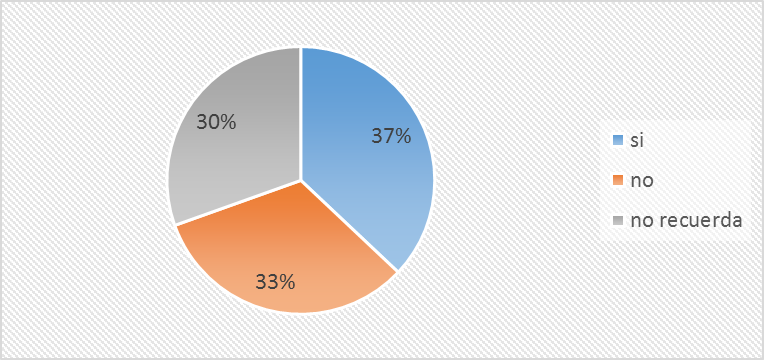 Área de recursos humanos
¿Considera que el área de recursos humanos se preocupa por su salud y seguridad ocupacional?
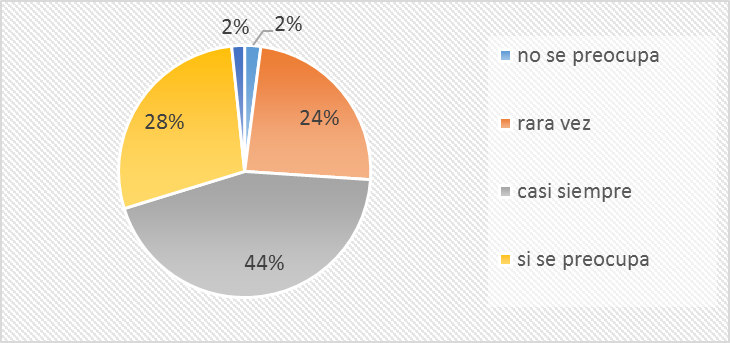 Gestión de Personal
¿Considera que la mala gestión de personal incide en los riesgos laborales a los que se encuentra expuesto?
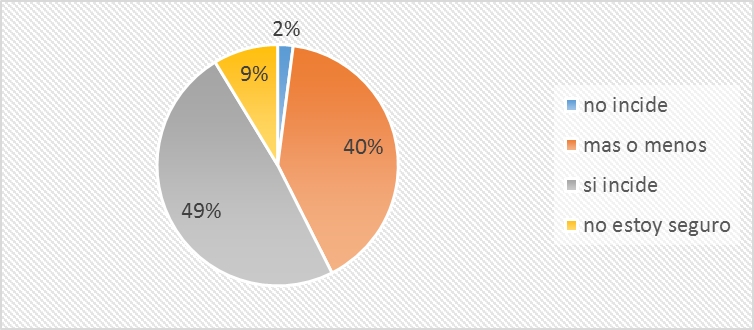 CONCLUSIONES
Se encontró que uno de los factores más altos de riesgo de contraer enfermedades laborales son los Pinchazos con objetos cortopunzantes mismos que alcanzan un rango de incidencia del 48.2% entre las enfermeras.



Tienen incidencia en la generación de accidentes laborales dentro de las clínicas: el desconocimiento de normas de seguridad y la falta de capacitación, el descuido y el exceso de carga laboral, así como ciertos procedimientos que involucran interacción con fluidos y sustancias.
CONCLUSIONES
La gestión de salud se realiza mediante la evaluación del riesgo existente que afecta a la salud del personal, mismo que es constatado por parte de la administración para determinar la índole del mismo, e iniciar un proceso de vigilancia por elemento afectado, al mismo tiempo se investiga y evalúa todas las condiciones de trabajo dispuestas que crearon el suceso; así como la relación directa de estos con la enfermedad.



El personal no tienen una consciencia clara sobre las prácticas de prevención de riesgos laborales que se deben realizar dentro de las clínicas y pese a que están conscientes de los riesgos presentes no todos acatan las normas o disposiciones de seguridad y prevención adecuadas para prevenir los mismos; esto debido a la falta de control interno y seguimiento que existe por parte de la administración.
CONCLUSIONES
Los principales riesgos laborales a los que están expuestos las enfermeras y los auxiliares son: los riesgos biológicos, el estrés laboral, y los factores físicos.
RECOMENDACIONES
Ministerio de Trabajo regule de manera específica a las entidades de salud tanto privadas como públicas en materia de las particularidades de su carga laboral y funciones, que tiene que realizar el personal, mismos que no pueden ser considerados como el resto de trabajos por su alto nivel de riesgo, lo especial de sus turnos de trabajo y las condiciones necesarias que requieren para trabajar de manera segura.



Área de recursos humanos elaborar planes efectivos sobre la prevención de riesgos laborales, y que los imparta de manera constante para concientizar de mejor manera al personal.
RECOMENDACIONES
Área gestión de seguridad ocupacional elabore manuales de procedimientos de seguridad estandarizados para las actividades que realiza el personal de salud dentro de las clínicas de especialidades.




Realizar una gestión de riesgos laborales enfocada en la etapa de prevención más que en la contención de los riesgos una vez presentes por parte de la administración.
RECOMENDACIONES
Trazar un plan general anual de prevención de riesgos laborales que contenga un estudio de la situación específica presente en cada clínica privada de manera que se ajuste a las necesidades y requerimientos particulares del personal que labora dentro de ella.